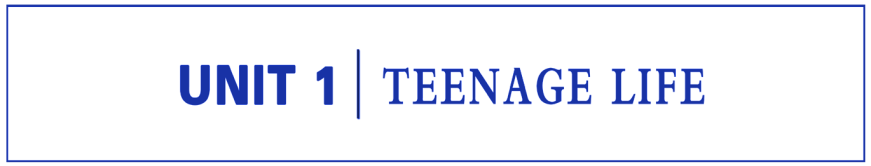 Section Ⅱ Reading and Thinking
WWW.PPT818.COM
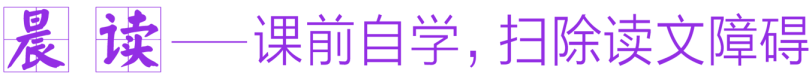 教材原句
句式解构
佳句背诵
Going from junior high school to senior high school is a really big challenge.
从初中到高中真是一项巨大的挑战。
句中“Going from junior high school to senior high school”为动名词短语作主语。
Going to a British high school for one year was a very enjoyable and exciting experience for me.
在英国上了一年的中学对我来说是一段非常令人愉快和兴奋的经历。
教材原句
I'll find a way to improve on my own so that I can make the team next year.我会自己想办法提高自己，这样我明年就能进入球队了。
句式解构
so that引导目的状语从句，意为“以便……”。
佳句背诵
Bring it nearer so that I may see it better.
拿近一点，以便我能看得清楚些。
教材原句
I'm a bit worried about keeping up with the other students in my advanced course, and it'll be quite difficult to get used to all the homework.
在高级课程中要跟上其他学生让我有点担心，而且习惯所有这些家庭作业也有很大的困难。
句式解构
“It is＋adj.＋(for sb.)＋to do sth.”表示“(对某人来说)做什么事是……”。
佳句背诵
It is quite easy for him to finish the maths problems.
对他来说完成这些数学题是很容易的。
教材原句
Whenever I'm facing a difficulty, I always tell myself, “Don't let anything stop you.Don't ever quit.”无论什么时候面对困难，我总是告诫自己：“不要让任何事情阻止你。不要放弃。”
句式解构
whenever意为“无论什么时候”，在句中引导让步状语从句。
佳句背诵
You can ask for help whenever you need it.
你如果需要帮助随时可以提出来。
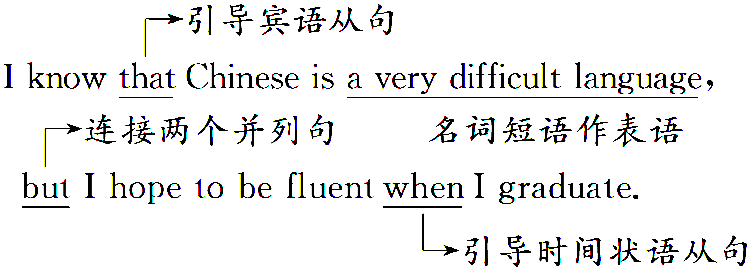 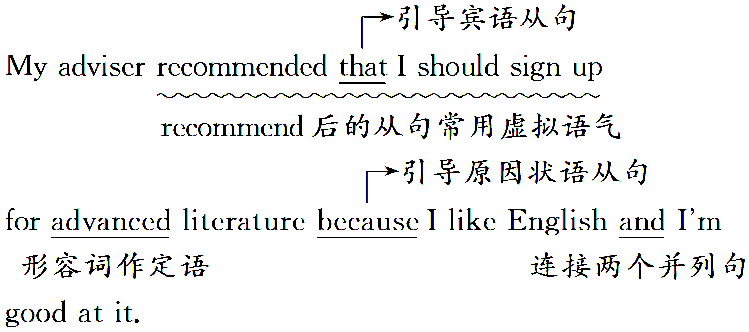 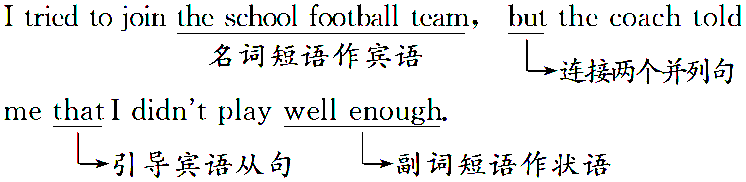 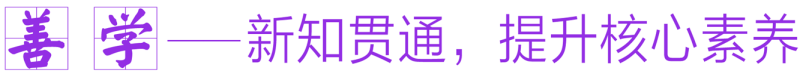 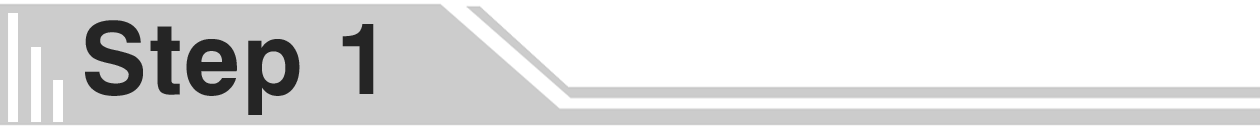 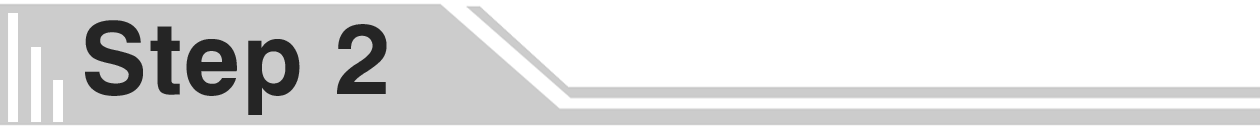 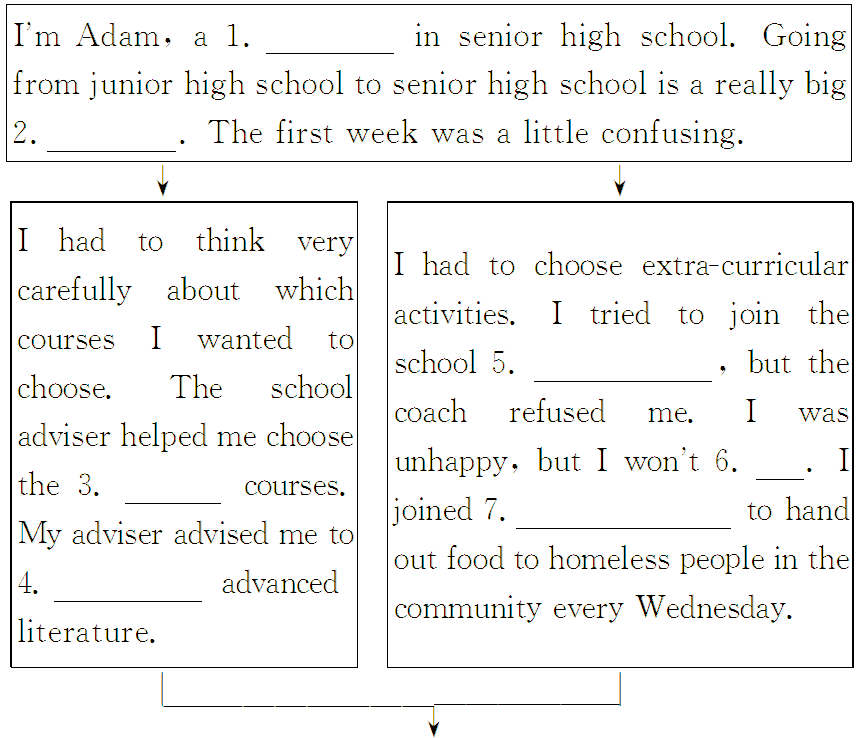 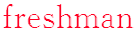 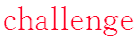 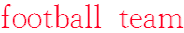 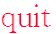 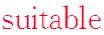 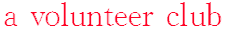 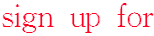 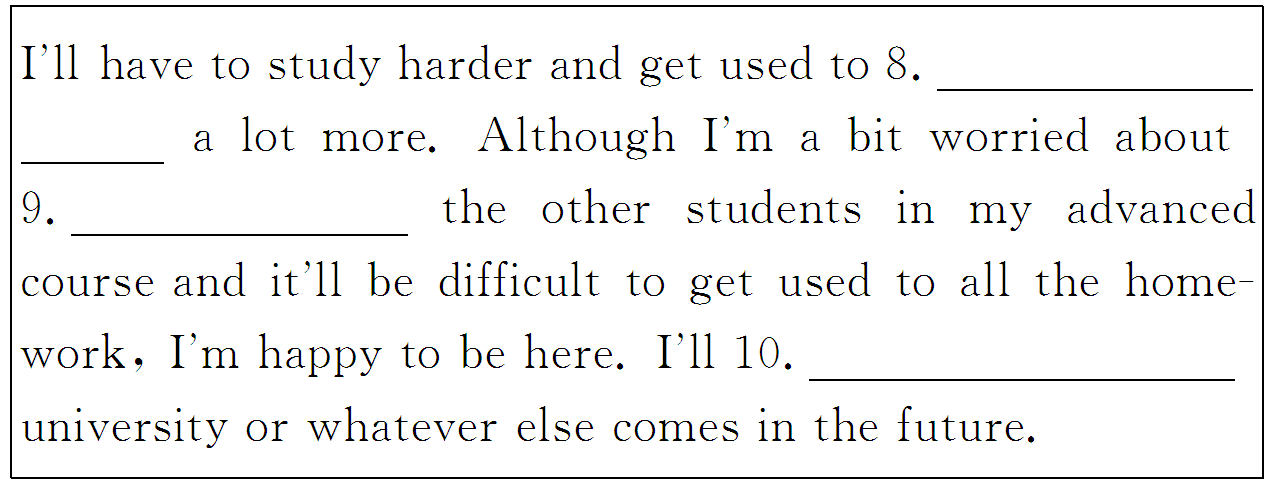 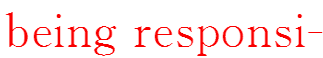 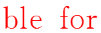 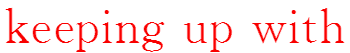 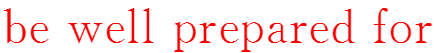 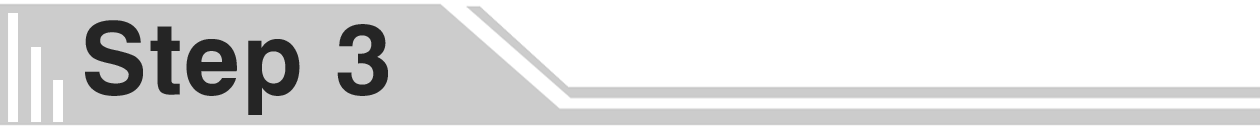 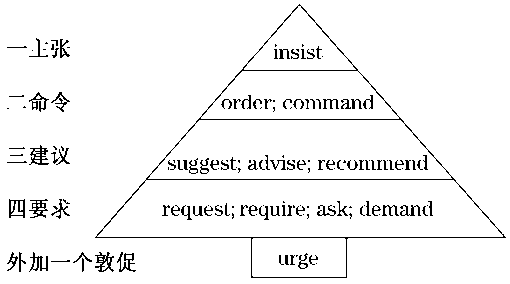 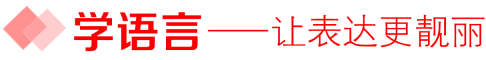 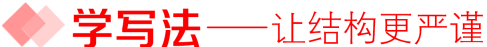 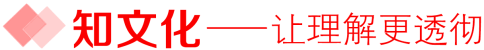 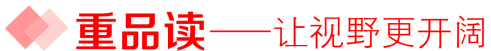 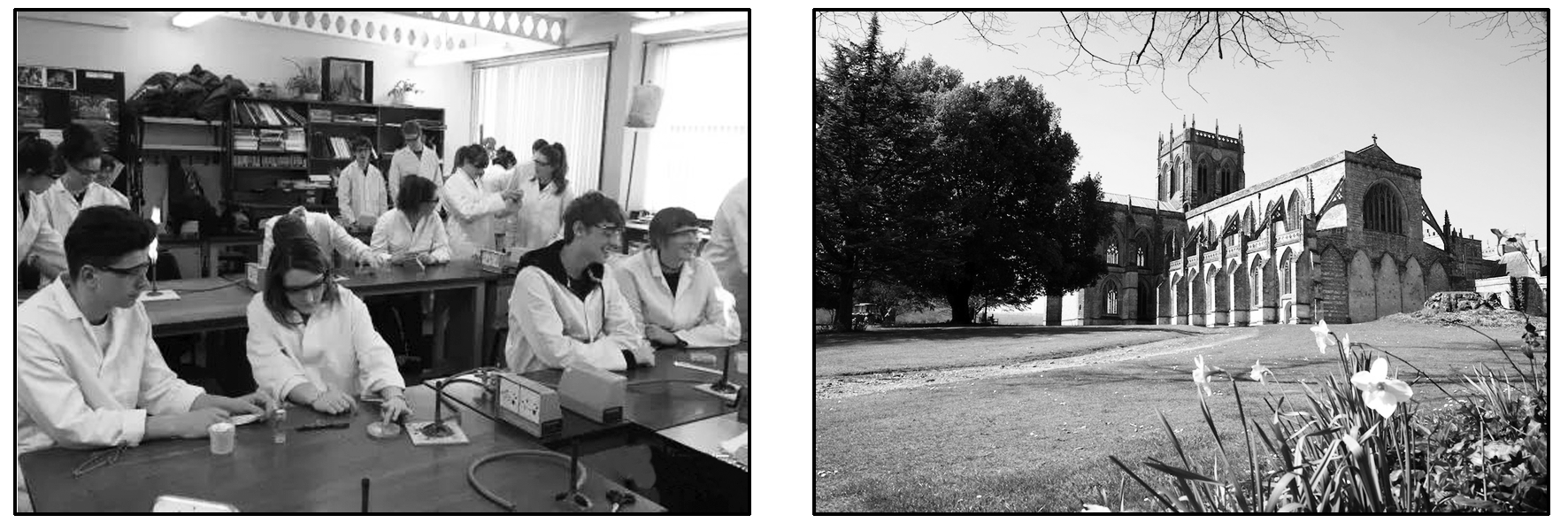